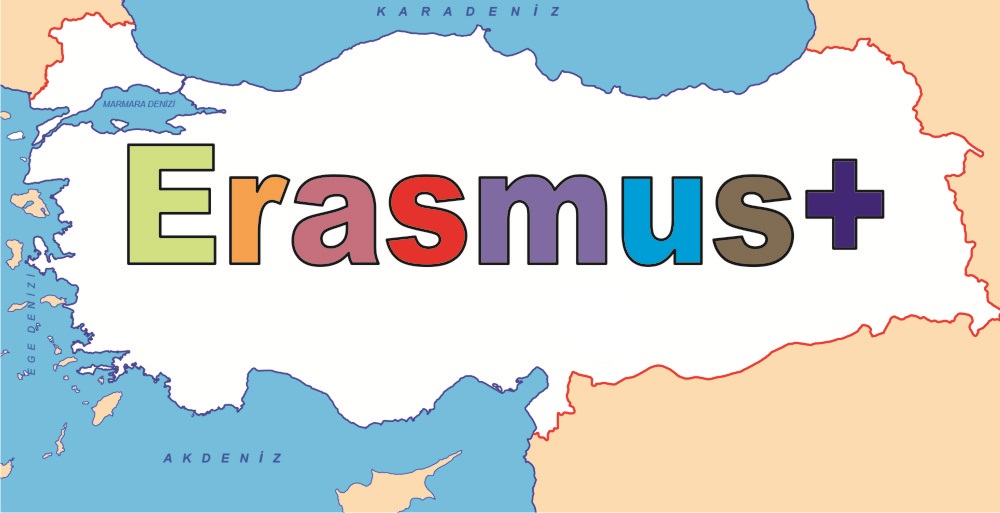 MIGRATION
Migration is called for people to leave temporarily  or permanently from one place to another . It has usually 4 reasons.
CAUSSES OF MIGRATION:
Natural causes
Economic reasons
Social reasons 
Political reasons
Aziz SANCAR
1946-Mardin,Turkey

   2015 Nobel Chemist Award
Prof. Mustafa ÖZ                 Heart Surgeon               1925-Konya,Turkey
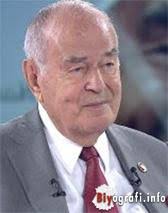 Prof. Mehmet ÖZ
 
Heart Surgeon
Pascal NOUMA
1972,France
 Former professional footballer 
in PSG,Marseille,Lille,Caen
     DJ, radio programmer, advertorial player
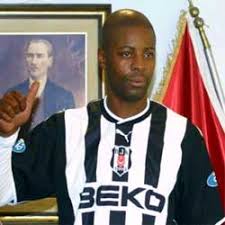 Mehmet MUEZZINOGLU
1955 - Κομοτηνή,Greece

The Minister of Labor and Social Security
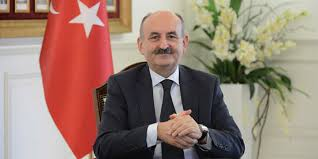 Ayumi TAKANO
1988- Tokyo,Japan

       Series player
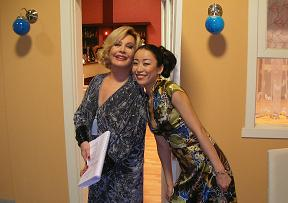 Naim SULEYMANOGLU
1955- Bulgaria
   1988,1992,1996 Olympics Weighlifting Gold Medal
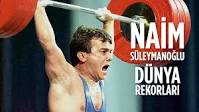 Saffet SANCAKLI
1966-Tutin,Serbia
former professional national team footballer
Now senator in The Parliament
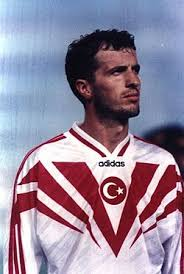 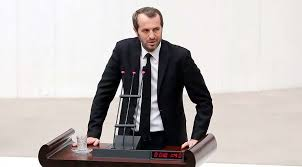 A few examples from the world
Albert Einstein, scientist
Regina Spektor, singer
Marlene Dietrich, actress
M.I.A. , singer
Alek Wek,  model
Gloria Estefan, pop singer
Iman,  model
Rita Ora,  pop singer
Freddie Mercury, singer